Stimulerend kiezenEen blik op de wereld van de industrie
TALENTEN EN INTERESSES
1. Succesvol zijn
Succesvol zijn. Wat betekent dat voor jou?
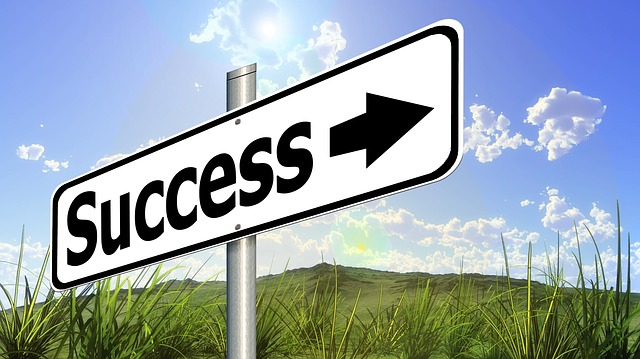 1. Succesvol zijn
Succesvol zijn, betekent …

veel geld verdienen.
goed zijn in je job.
veel verantwoordelijkheid hebben.
1. Succesvol zijn
VDAB – poll bij 1056 mensen

Succesvol zijn, betekent … 

veel geld verdienen. 21%
goed zijn in je job. 73% 
veel verantwoordelijkheid hebben. 7%
2. Welke interesses heb ik?
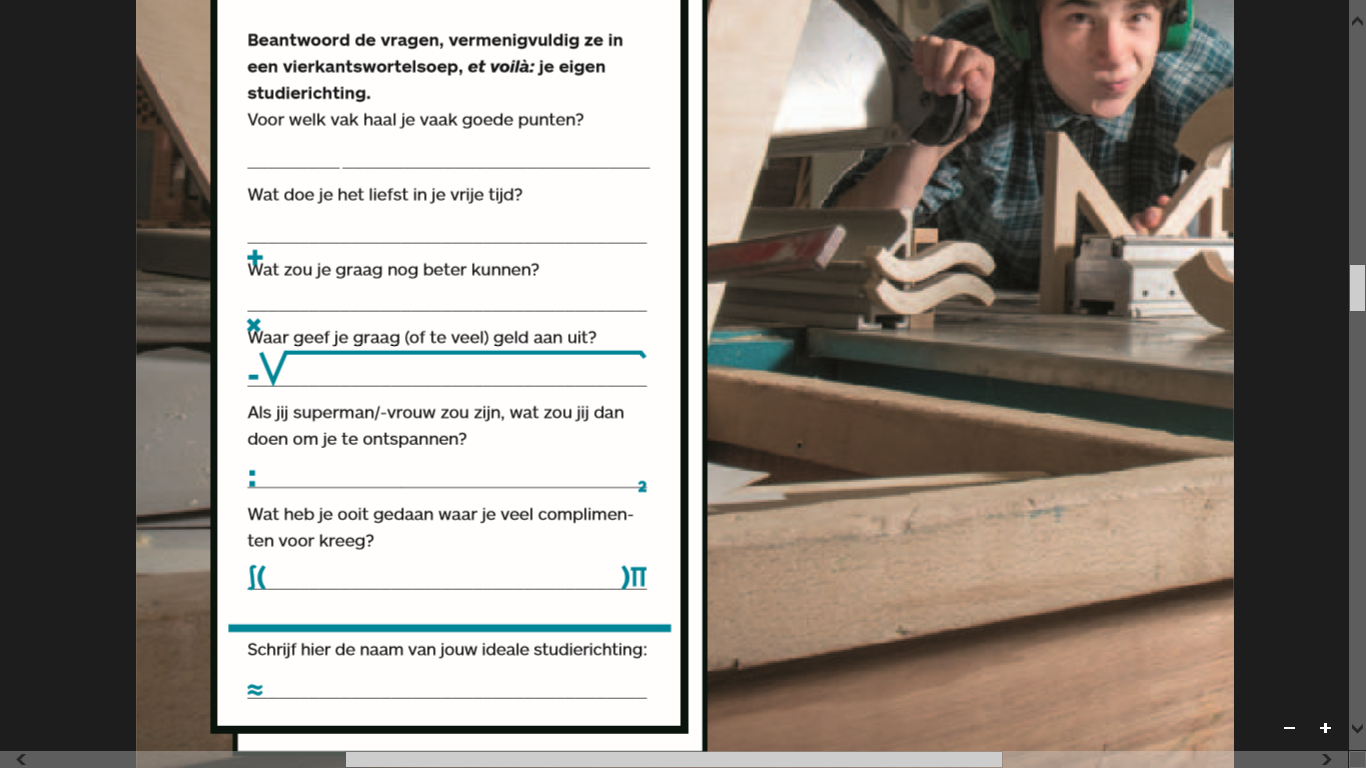 Bron: www.roadies.be/roadiesnummer
3. Welke talenten heb ik?
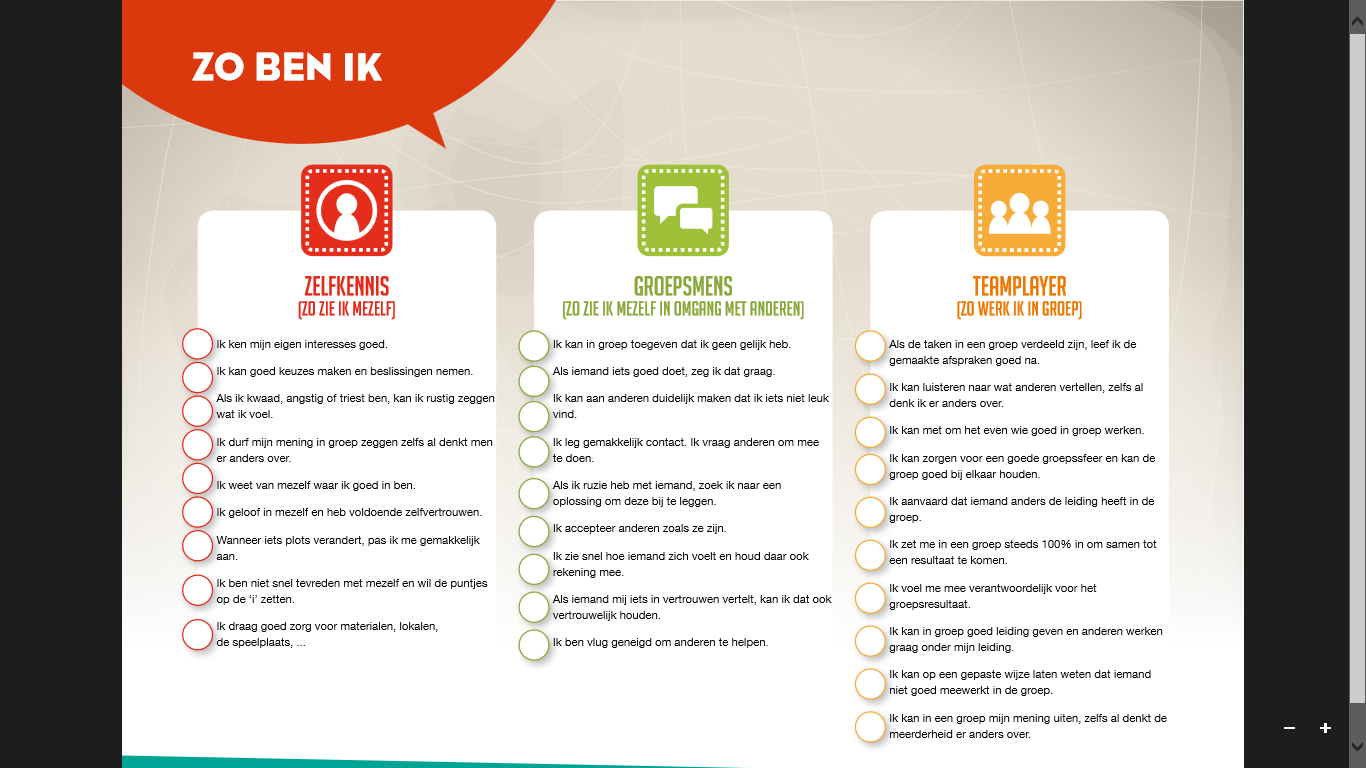 Bron: www.roadies.be/doe-het-zelf
3. Welke talenten heb ik?
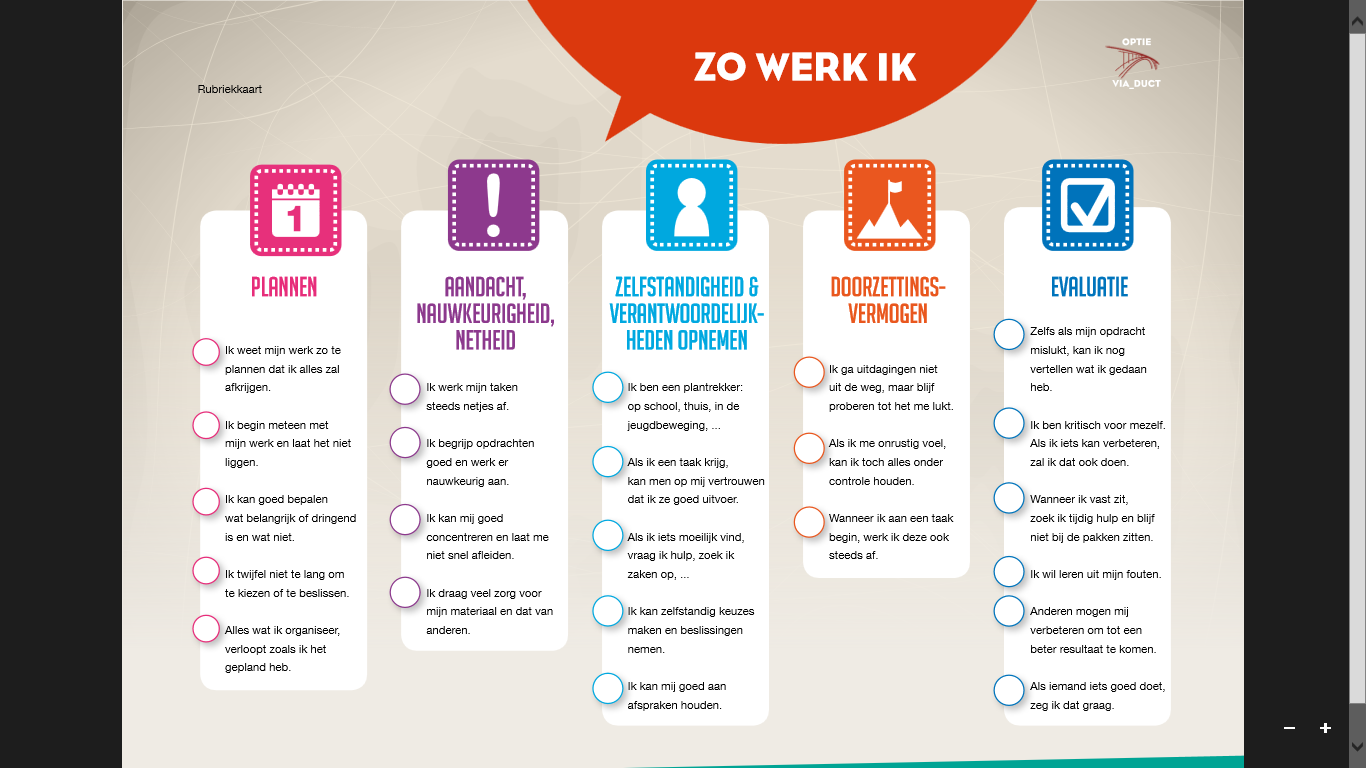 Bron: www.roadies.be/doe-het-zelf
3. Welke talenten heb ik?
Dit zijn mijn talenten: 
 
________________________­­­­­­­­­­­_________
 ________________________­­­­­­­­­­­_________
 ________________________­­­­­­­­­­­_________
 ________________________­­­­­­­­­­­_________
 ________________________­­­­­­­­­­­_________
…
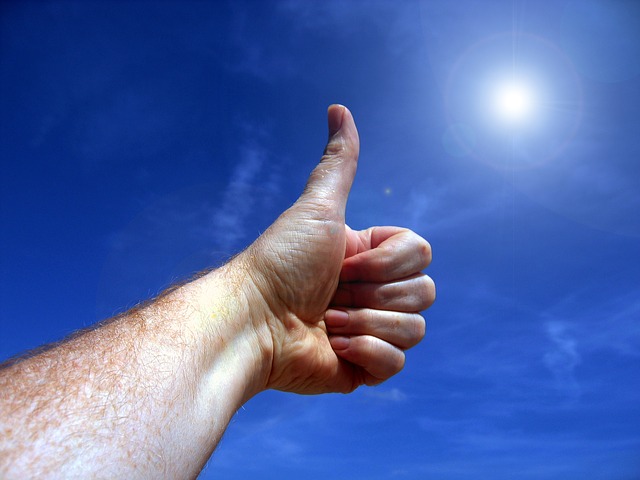 4. Welke talenten heb ik volgens mijn klasgenoten?
________________________­­­­­­­­­­­_________
 ________________________­­­­­­­­­­­_________
 ________________________­­­­­­­­­­­_________
 ________________________­­­­­­­­­­­_________
 ________________________­­­­­­­­­­­_________
 …
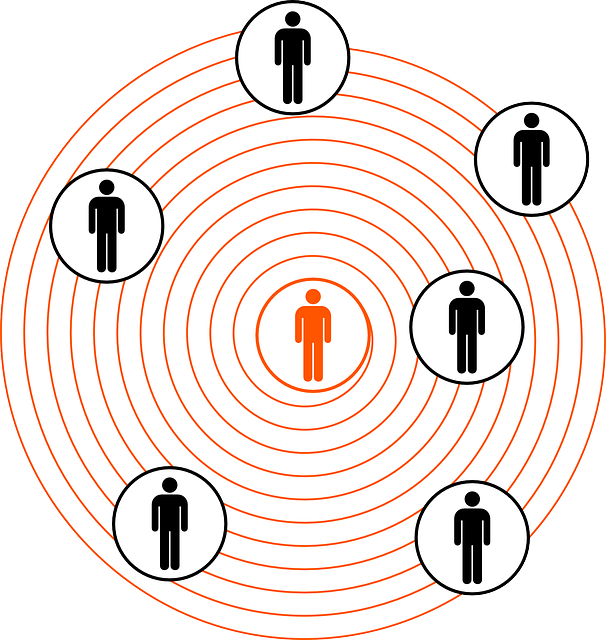 5. Welke functies passen bij mijn talenten en interesses?
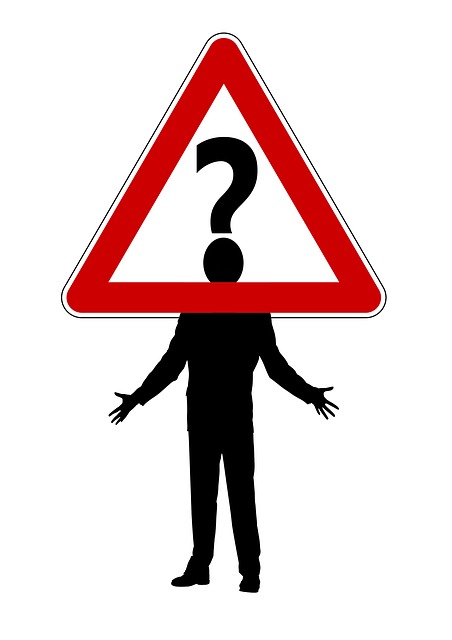 ________________________­­­­­­­­­­­_________
 ________________________­­­­­­­­­­­_________
 ________________________­­­­­­­­­­­_________
 ________________________­­­­­­­­­­­_________
 ________________________­­­­­­­­­­­_________
 …
Bron: www.onderwijskiezer.be
5. Welke functies passen bij mijn talenten en interesses?
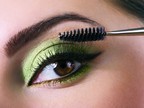 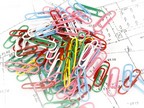 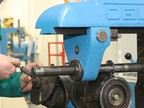 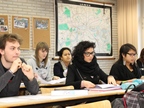 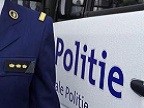 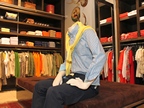 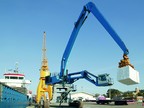 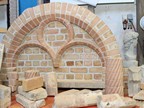 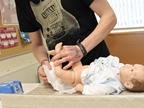 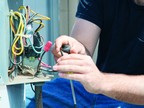 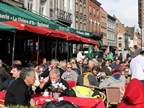 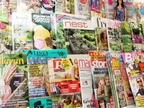 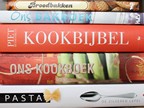 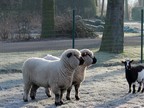 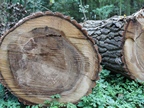 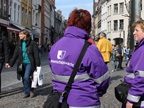 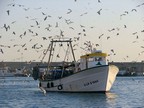 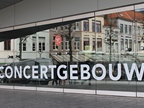 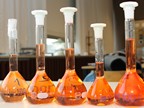 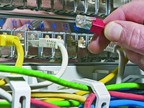 6. Welke studentenjob wil ik graag doen?
________________________­­­­­­­­­­­_________
 ________________________­­­­­­­­­­­_________
 ________________________­­­­­­­­­­­_________
 ________________________­­­­­­­­­­­_________
 ________________________­­­­­­­­­­­_________
 …
7. Afsluitende boodschap
Waar zouden we zijn zonder techniek?
7. Afsluitende boodschap